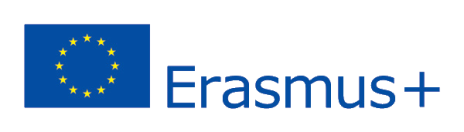 2018-3-HR01-KA205-060151
5. Destinații agroturistice
Agrotourism
Agroturismul este unul dintre sectoarele cu cea mai rapidă creștere din industria eco-turismului.
Nu există nimic nou în legătură cu această formă de călătorie, care presupune să rămâneți la o fermă sau la o altă proprietate orientată spre agricultură și poate chiar să testați stilul de viață de zi cu zi al oamenilor care îngrijesc culturile sau animalele de acolo

Exemple și studii de caz
TOSCANA
MALLORCA
FILIPINE
BRAZILIA